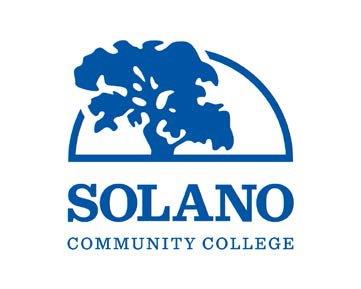 Welcome to Solano Community College
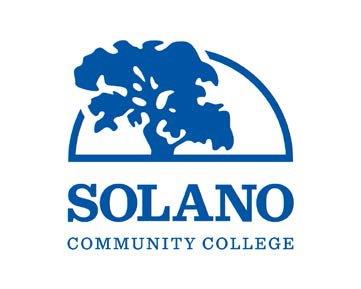 DACA and the Community College, a Conversation
Dr. Celia Esposito-Noy, Superintendent-President, Solano CCD 

Brian Travis, Lieutenant, Solano County Sheriff's Office

Michael Wyly, Academic Senate President, Solano CCD
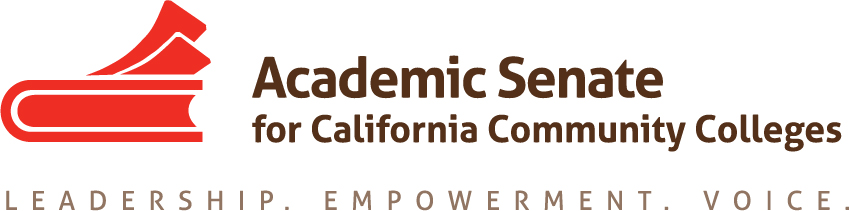 Academic Senate, Equity, and Diversity
Resources for local senates and for faculty 

Dolores Davison, ASCCC Secretary 
Sam Foster, ASCCC At Large Representative 
Orlando Shannon, Lassen College
What is EDAC?
The Equity and Diversity Action Committee (EDAC) responds to resolutions from the session that deal with the issues of equity and diversity in hiring, equal opportunity, and cultural diversity in the curriculum. The EDAC committee recommends strategies that promote student equity and student success, including effective teaching and student learning styles and fostering a campus climate conducive to faculty diversity and student achievement. The Committee advises the Executive Committee on guidelines, laws and regulations relating to equal opportunity and cultural diversity and promotes the integration of equity and diversity issues in appropriate ASCCC activities.
Recent Efforts
Focus groups on faculty hiring 
Focus on Disenfranchised Students
Revision of paper on faculty hiring and diversity to be completed by spring 2018
DACA Resources 
ICAS and DACA
Part Time Faculty Leadership Institute
Curriculum and Diversity 
Social Justice and Civic Engagement 
Incarcerated and Reentry Students
What Can the ASCCC Do to Support Equity and Diversity?
Questions?  Thank you!
Dolores Davison  (davisondolores@foothill.edu)
Sam Foster (sfoster@fullcoll.edu)
Michael Wyly (michael.wyly@solano.edu)